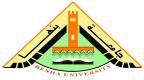 بسم الله الرحمن الرحيم
محاضرة الفرقة الثانية 
الاحد 5-4-2020
مادة : نصوص اجتماعية
By 
DR. Karima samer el hosary
Nomadic Sociology علم الاجتماع البدوى 
احد فروع علم الاجتماع العام ,والذى يهتم بدراسة المجتمعات البدوية للتعرف على حياة البدو وطرق معيشتهم التى يتمسكون بها رغم التغيرات الحياتية التة تواجهها يوما بعد يوم , ويمكن اعتبار الدكتور صلاح مصطفى الفوال هو اول من اعتبره علما مستقلا وفرع من الفروع الخاصة لعلم الاجتماع عام 1973 ويمكن الاستعانه بكتابات المسعودى وابن خلدون حول البدو والبداوة
Culture lag الهوة الثقافية 

الهوة هى الفجوة اى الانحراف عن الاتجاه , وتعنى اختلاف التوازن فى سرعة النمو بين عناصر الثقافة بحيث يتغير كل عنصر بسرعة متفاوتة عن العنصر الاخر 
وتسمى ايضا التخاف الثقافى عند ويليام اوبيرث التى اشار لها عام 1922 حينما تحدث عن فكرة الحتمية التكنولوجية وضرورة مواكبتها حتى لا يحدث ما يسمى بالتخلف الثقافى او الهوة الثقافية بين ما يسير عليه ركب التطور التكنولوجى وما يعيشه افراد المجتمع
Human development التنمية البشرية 

هى العملية التى تركز على الانسان وتسعى لتطوير مهاراته وقدراته ليصل بمجهوده الشخصى لمستوى معيشى افضل , فالبشر هم الثورة الحقيقية التى تكمن بداخلها قدرات ان استغلها الانسان الاستغلال الامثل تصبح لها نتائج واسعة فى تطوير حياته , فقد يكون بداخلك ما تعجز انت نفسك عن معرفته
Phenomena الظاهرة 

مصطلح اهتم به "اميل دوركايم " واعتبر علم الاجتماع بأنه العلم الذى يدرس الظواهر الاجتماعية , وعرفها "بأنها انماط من السلوك وضروبا من التفكير والشعور تتميز بأنها خارجة عن الفرد وتتمتع بقوة وقهر " وعبر عن بعض الظواهر فى دراساته كظاهرة تقسيم العمل وظاهرة التضامن الاجتماعى
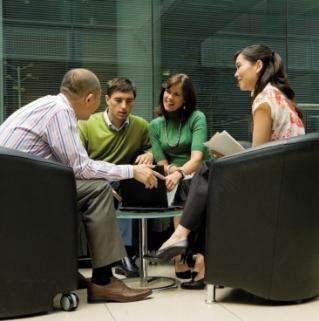 Thank you